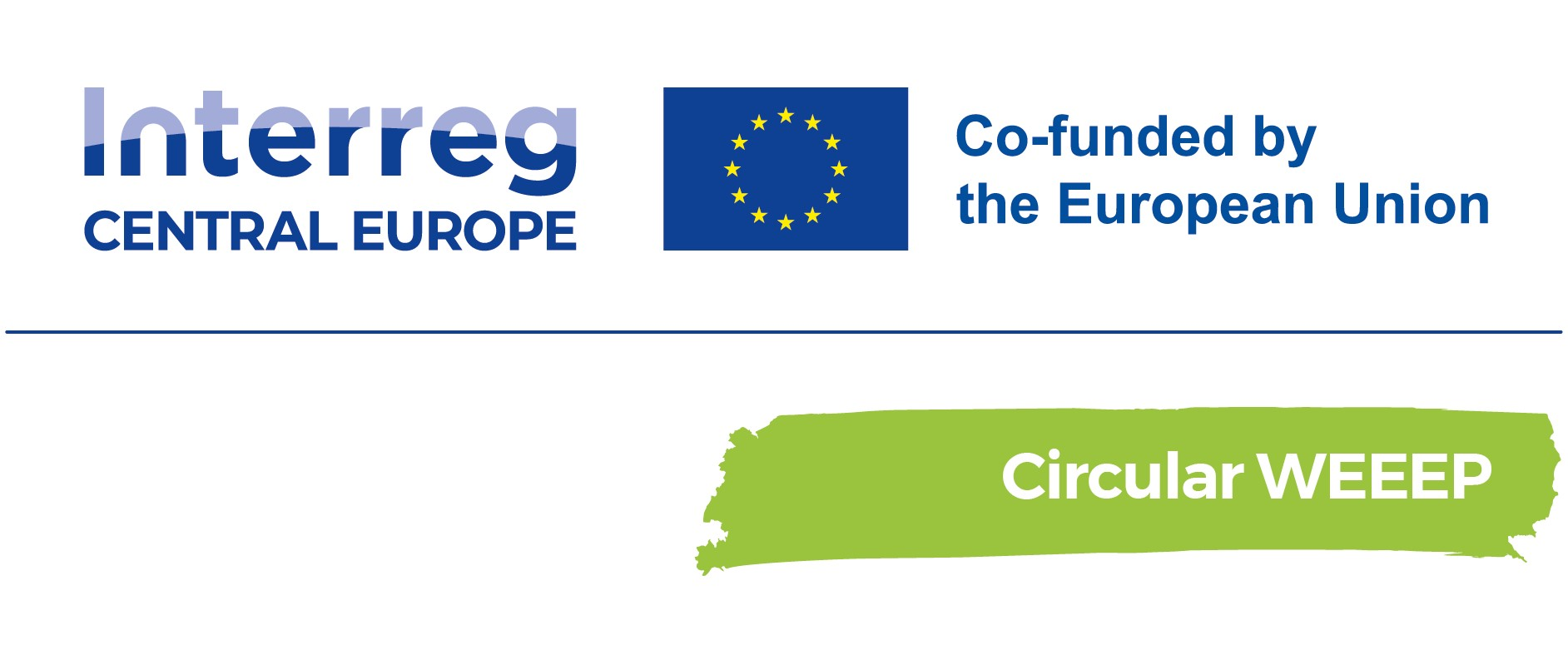 CIRCULAR WEEEP
DESIGN AND TEST OF POLICIES FOR REDUCING, REPAIRING, RECOVERING AND REUSING WASTE FROM ELECTRICAL, ELECTRONIC EQUIPMENT AND PLASTIC IN CENTRAL EUROPE
www.interreg-central.eu/projects/circular-weeep/
2.344.610
1.875.688
04.2023 – 03.2026
Contact
Name of institution: District Bielsko, District Office in Bielsko-Biała
Contact person | E-mail address: Sylwia Hudziec, sylwia.hudziec@powiat.bielsko.pl